香氣發表會
芳療改善長期鼻竇炎以及睡眠
104期-張瀞文
目錄
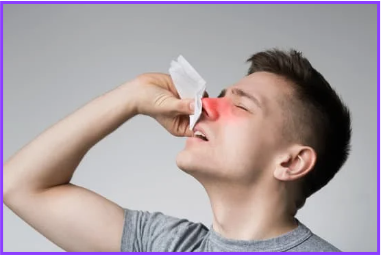 個案介紹
文獻參考
芳療措施
個案回饋
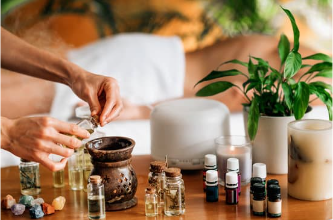 個案簡介
李先生, 65歲, 大學退休教授
在中央大學數學系任教30餘載, 教學認真負責
長期教書, 寫黑板, 吸入粉筆灰, 夏天進進出出開冷氣的教室, 導致最後變成鼻竇炎
疫情前有手術過一次, 但效果不佳, 不想二次手術
希望改善: 鼻涕倒流, 常常酷酷嫂, 有痰卡在胸腔的困擾 
長期下來睡不好, 睡眠品質不佳
鼻竇是什麼？
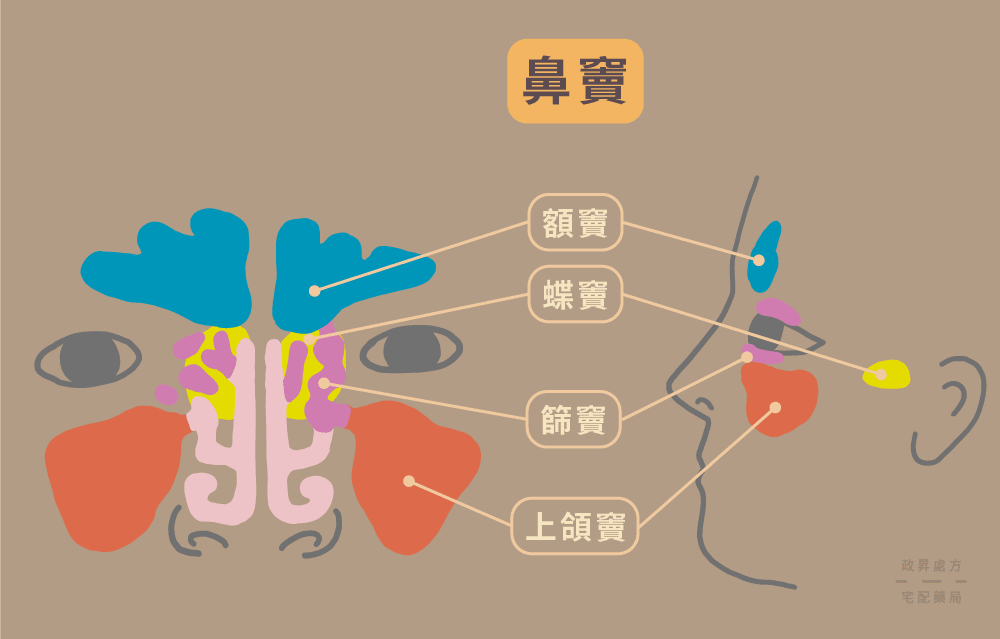 鼻竇 (paranasal sinuses) 位於顱骨
人體擁有:
額竇 (frontal sinus) 
蝶竇 (sphenoid sinus)
篩竇 (ethmoid sinus)
上頜竇 (maxillary sinus) 等四對鼻竇

鼻竇內充滿空氣，鼻竇內的粘膜由一種有分黏液功能的上皮細胞，以及成千上萬的纖毛所構成。上皮細胞分泌的黏液可吸附外來的髒污物質，並藉由纖毛的擺動，將這些黏液往外排出。
鼻竇的功能包括減輕頭部重量、改善吸入空氣的品質（滋潤、加熱空氣等）、提升發聲共鳴、減緩外來力量對臉部造成的傷害等等。
病因緣起
患者大多是因為過敏、發炎、感染造成鼻竇開口阻塞
一旦分泌的黏液無法排出，細菌在鼻竇中大量繁殖就會引發症狀。
一般常見由感冒所引起的鼻竇炎
其他如鼻中膈彎曲、鼻息肉、化學物質的刺激及牙齒等
都有可能引發鼻竇炎。

若罹患鼻竇炎，患者可能會有以下幾種症狀：
鼻塞
流出黃膿鼻涕，或倒流至喉嚨
臉部疼痛、感到腫脹
嗅覺減退
聞到不明異味
其他症狀還有可能引起發燒、頭痛、疲倦、牙痛、咳嗽。
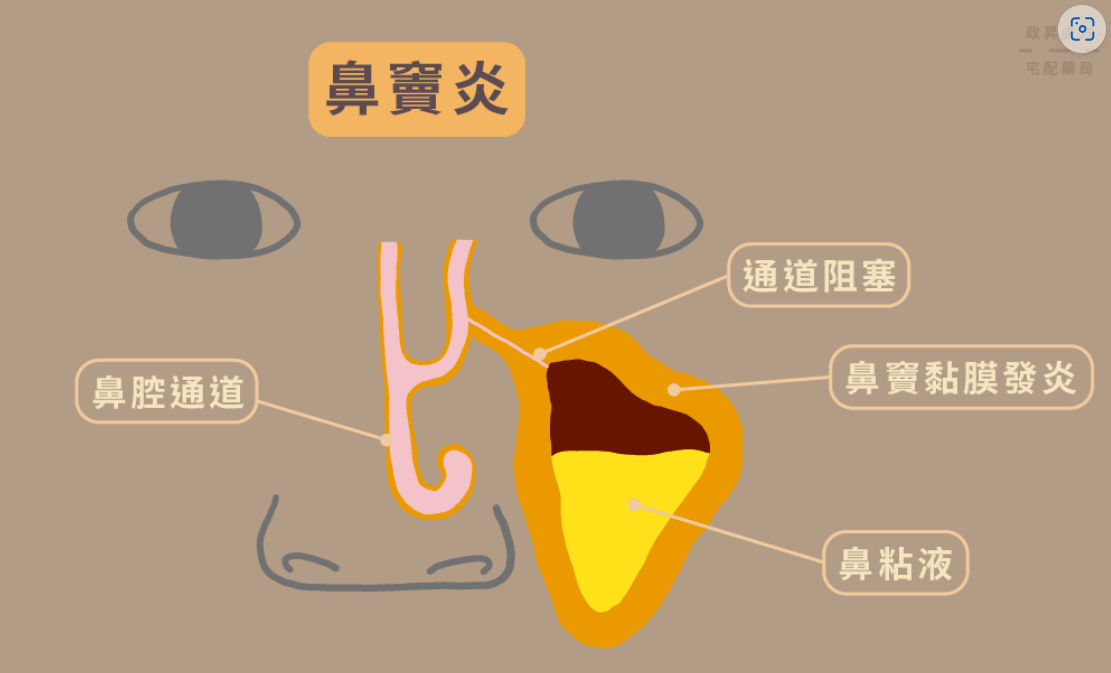 鼻竇炎會自己好嗎？
輕微鼻竇炎患者有機會自行痊癒，如因感冒引起的急性鼻竇炎，感染的原因是病毒，大部分的人靠身體的免疫力就能克服。不過若症狀超過10天還沒有痊癒，並持續流黃綠色鼻涕，那就有可能是細菌性的鼻竇炎，建議就醫治療。

然而有些鼻竇炎會演變成慢性，在某些醫療不發達國家，沒有適切治療的嚴重鼻竇炎可以引致 包括腦膜炎或視力受損等併發症，但在香港並不常見。
鼻竇炎怎樣診斷？
耳鼻喉科醫生會詳細詢問病歷，用鼻咽內視鏡檢查鼻腔及鼻竇出口，檢查鼻腔結構異常例如鼻中隔彎曲、鼻甲骨肥大、鼻瘜肉、腺樣體肥大等，亦會檢查有沒有併發鼻瘜肉，鼻腔發炎及化膿等症狀。如有需要亦會安排鼻竇電腦掃描作出準確診斷。
治療方式
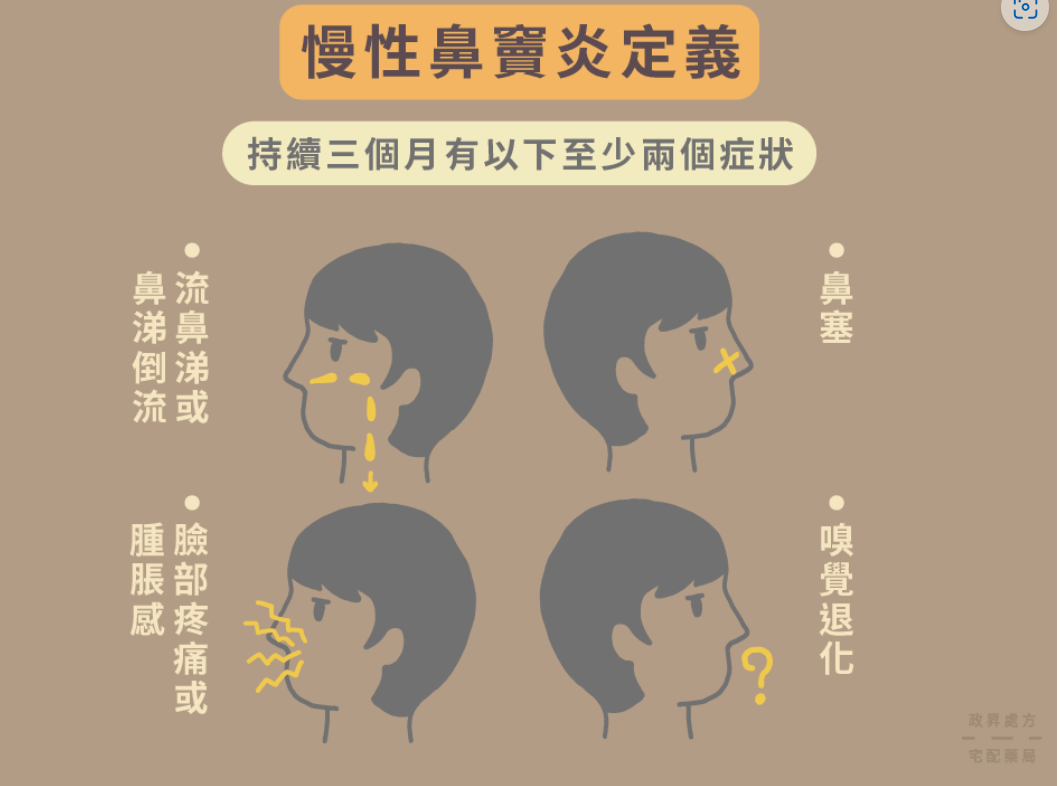 急性鼻竇炎
可以先接受藥物治療，患者需服食口服抗生素、消炎藥、
口服抗組織胺、使用類固醇鼻噴劑及定時用生理鹽水洗鼻，
以減少鼻竇分泌，幫助恢復鼻液的正常流動。

慢性鼻竇炎
慢性鼻竇炎則可能需要進行手術。手術會打通鼻竇清理鼻竇含膿。手術一般須在全身麻醉下進行。整個手術只會通過鼻孔進入鼻腔內進行手術，不會在患者面頰或鼻上留下任何疤痕。手術時間一般而言大概需要1至2小時。
照護措施
飲食方面: 不吃蛋奶麩
每天早上三聖杯:檸檬水, 西芹汁, 無油早餐
吸入熱蒸氣，可以嘗試泡熱水澡，或放置溫而濕的毛巾在鼻子上
戒菸、拒吸二手煙
戴上口罩，隔絕髒空氣與過敏原
患者擤鼻涕時不可過度用力，且一次擤一邊，避免內耳壓改變使細菌等異物更加深入體內。
若經由醫師指導，患者也可在家自行操作鼻腔沖洗術，這是種利用微溫生理食鹽水沖洗鼻腔，去除過多黏液與過敏物質的方法，可舒緩鼻竇炎症狀。
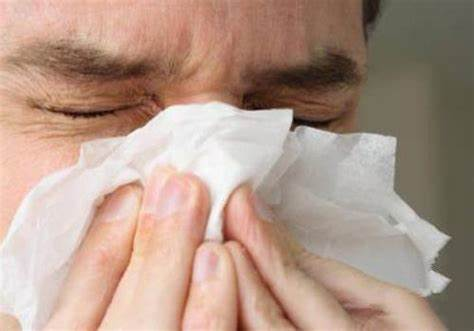 芳療措施-第1次
使用方法: 每天早中晚至少3次擦按摩油在
喉嚨, 胸, 脊椎, 腳底, 加強按壓檀中穴, 可排痰還能提升免疫力
另外, 分裝出5ml放在滾珠瓶擦在鼻竇處, 鼻翼兩側
芳療措施-第2次
使用方法: 每天早中晚睡前,一天至少四次擦按摩油在喉嚨, 胸, 脊椎, 腳底, 加強按壓檀中穴, 可排痰還能提升免疫力
另外, 分裝出5ml放在滾珠瓶擦在鼻竇處, 鼻翼兩側
芳療措施-第3次
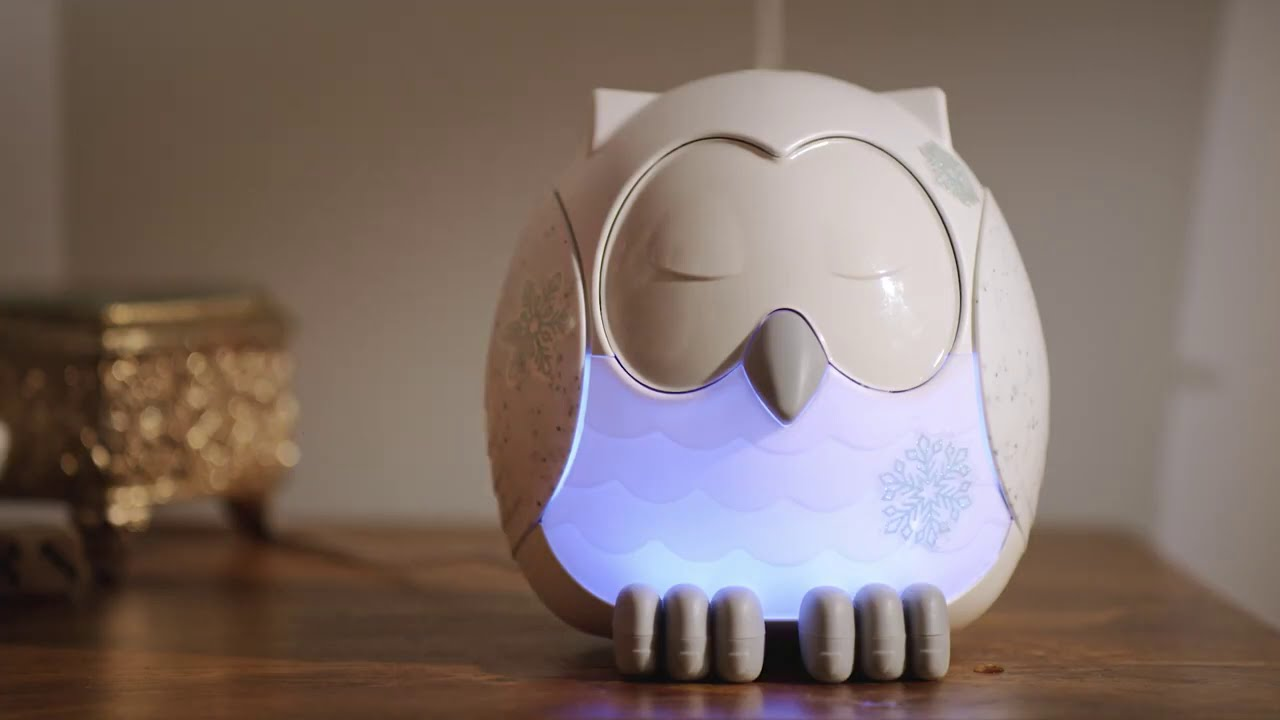 使用方法: 每天早中晚睡前,一天至少四次擦按摩油
在喉嚨, 胸, 脊椎, 腳底, 加強按壓檀中穴, 可排痰還能提升免疫力
另外, 分裝出5ml放在滾珠瓶擦在鼻竇處, 鼻翼兩側
個案購買了擴香機, 開始擴香睡覺(薰衣草, 甜橙)
芳療措施-第4次
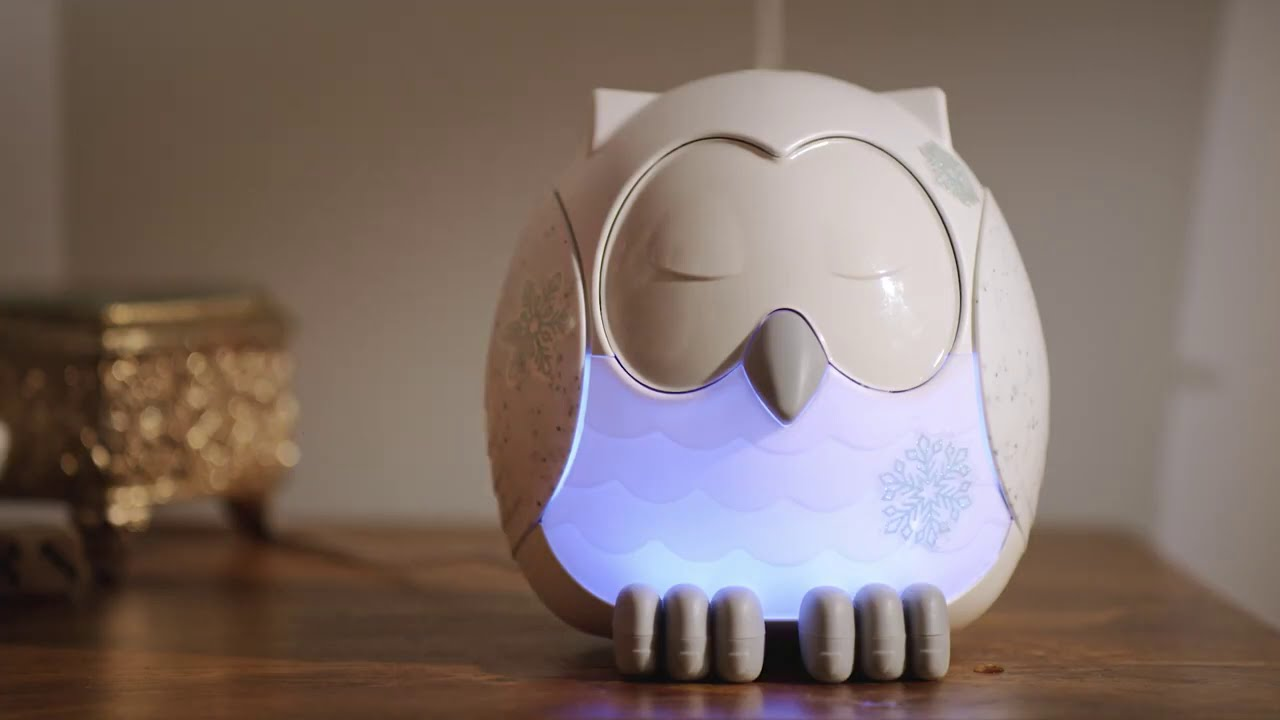 使用方法: 每天早中晚睡前,一天至少四次擦按摩油
在喉嚨, 胸, 脊椎, 腳底, 加強按壓檀中穴, 可排痰還能提升免疫力
另外, 分裝出5ml放在滾珠瓶擦在鼻竇處, 鼻翼兩側
個案繼續使用擴香睡覺(快樂鼠尾草, 岩蘭草, 薰衣草)
個案回饋
鼻涕跟痰明顯減少
睡眠時間拉長:一開始1~2小時起床一次, 到第五周已能一覺到天亮

4/5                                      4/20                                     5/5                                            5/20
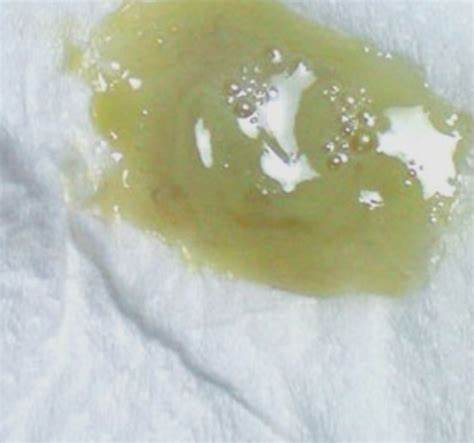 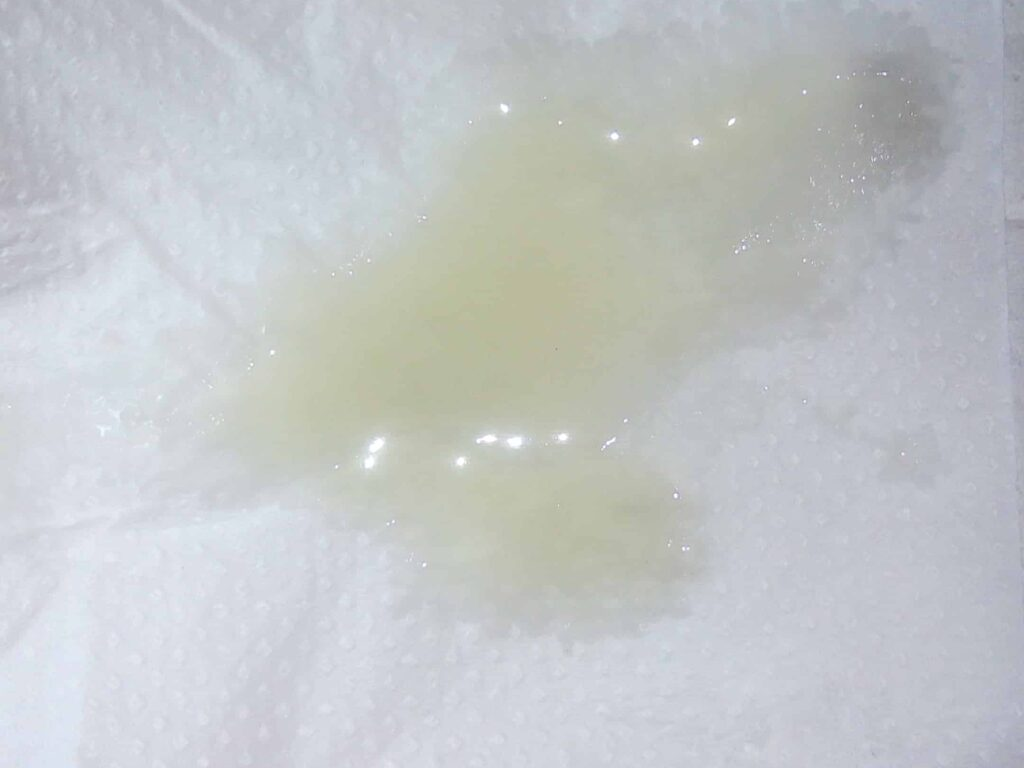 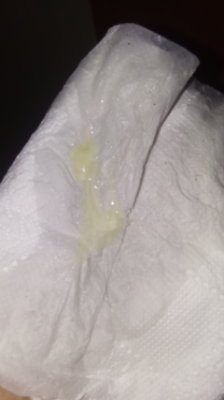 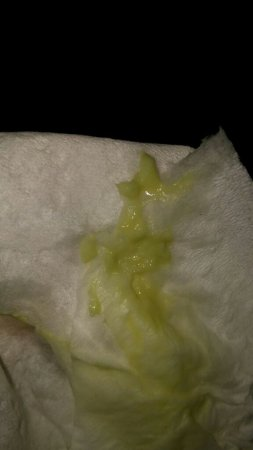 個案回饋
精油芳療讓自己重新審視自身的問題,改善困擾自身許久,連吃西藥都無法根治的毛病,幫助甚大
芳療師讓自己瞭解到精油不單只是精油,透過與芳療師的深層溝通以及對芳療師的完全信任,調配出來的精油是具有相當程度的療效
芳療師結語
因為疫情的關係, 不敢上醫院, 而跑去研究自然療法, 進而接觸到精油, 發現人類健康解藥在天然的蔬果與植物, 不在藥廠
吃西藥只是抑制病症, 應該要讓身體把毒素排出, 才能痊癒
芳療應用甚廣, 從身體到心靈層面都可以改善舒緩, 這麼好的東西一定要推廣出去
能幫助到家中長輩真的很開心
因芳療跟家中長輩更有話題聊天了 超棒的
全民學芳療, 小病自癒 , 大病找醫生